Directeuren en locatiemanagers 2025
11 maart 2025
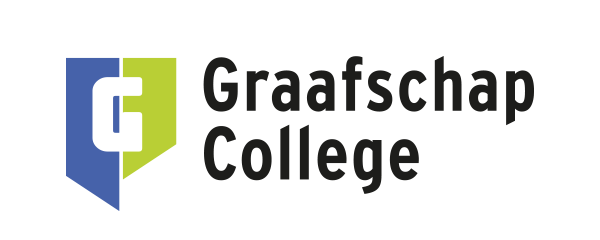 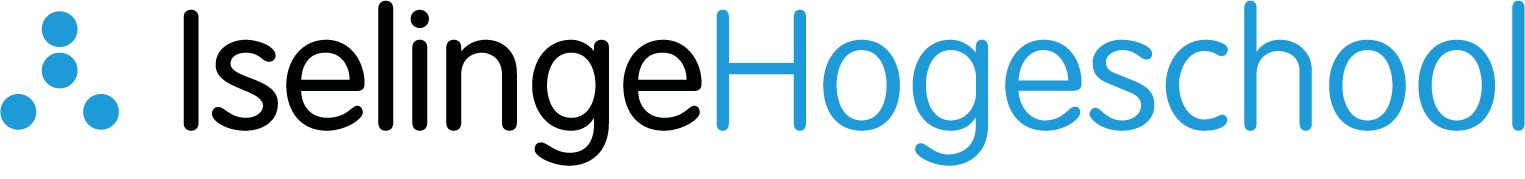 Agenda:
Mededelingen
ISOP, o.a.
	- Samen uitvragen praktijkplekken
	- Aarden in het werkveld
	- Voortgangsrapportage (input)
   
De tandem versterken (interactief)
Ontwikkelingen binnen het partnerschap
[Speaker Notes: C]
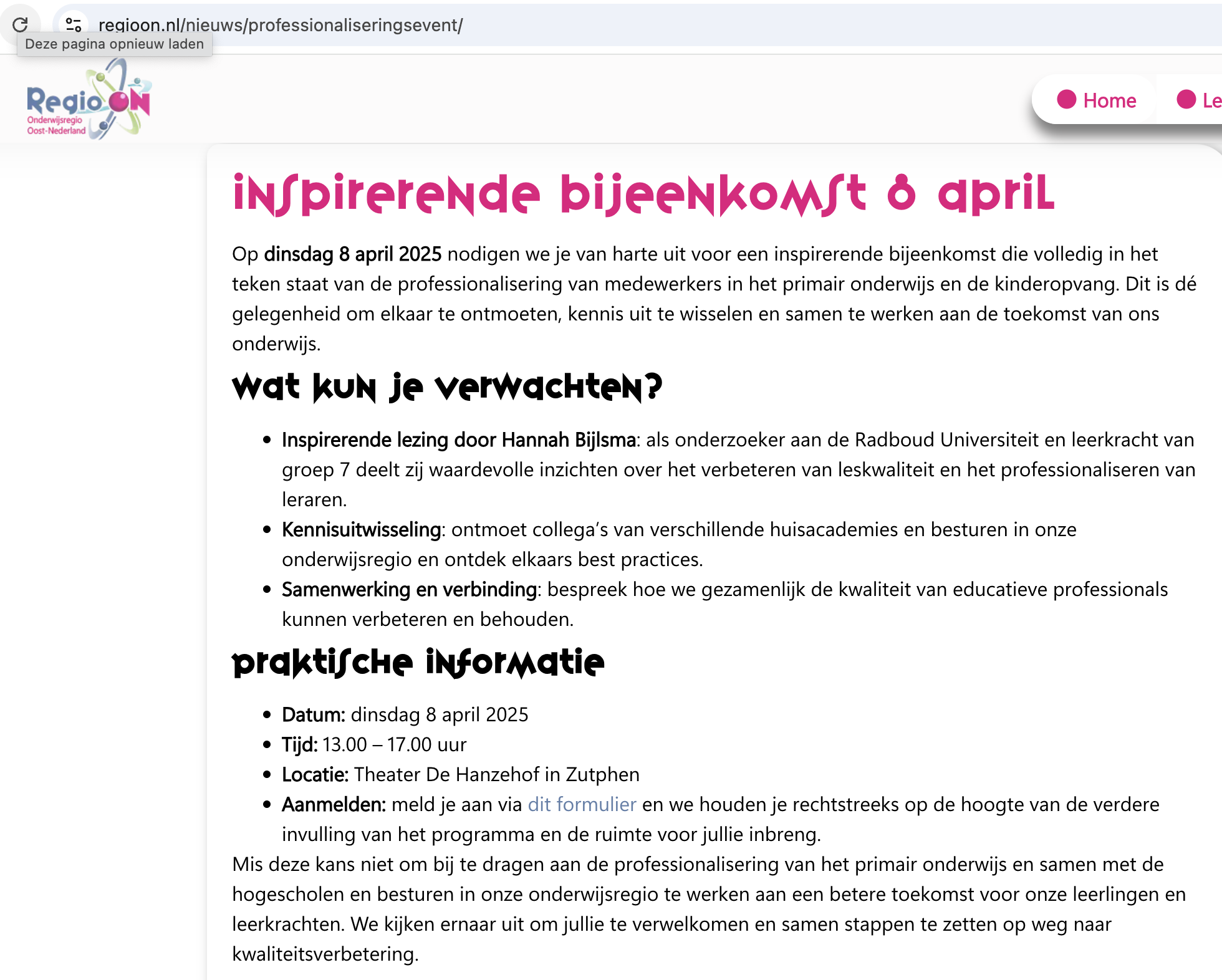 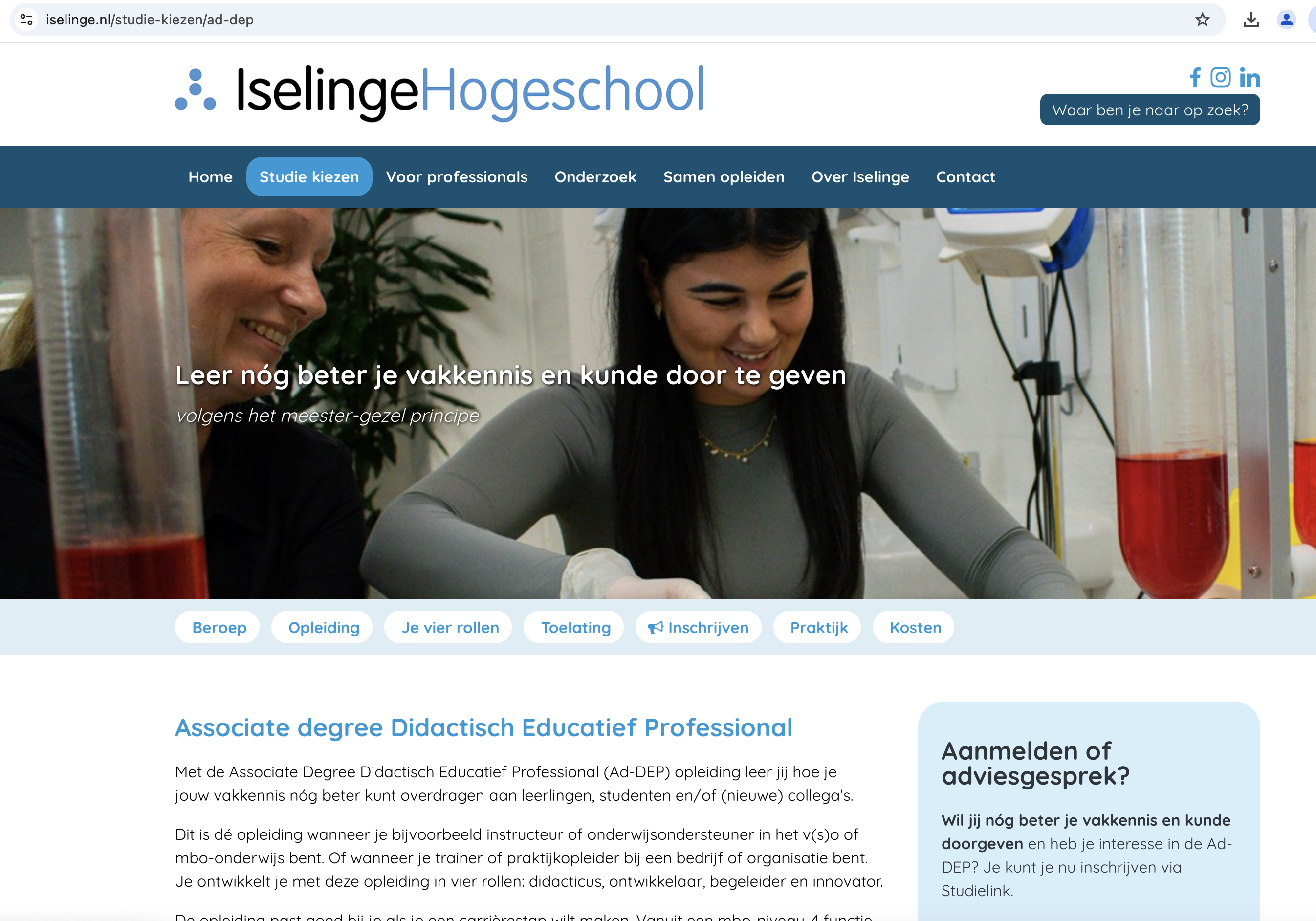 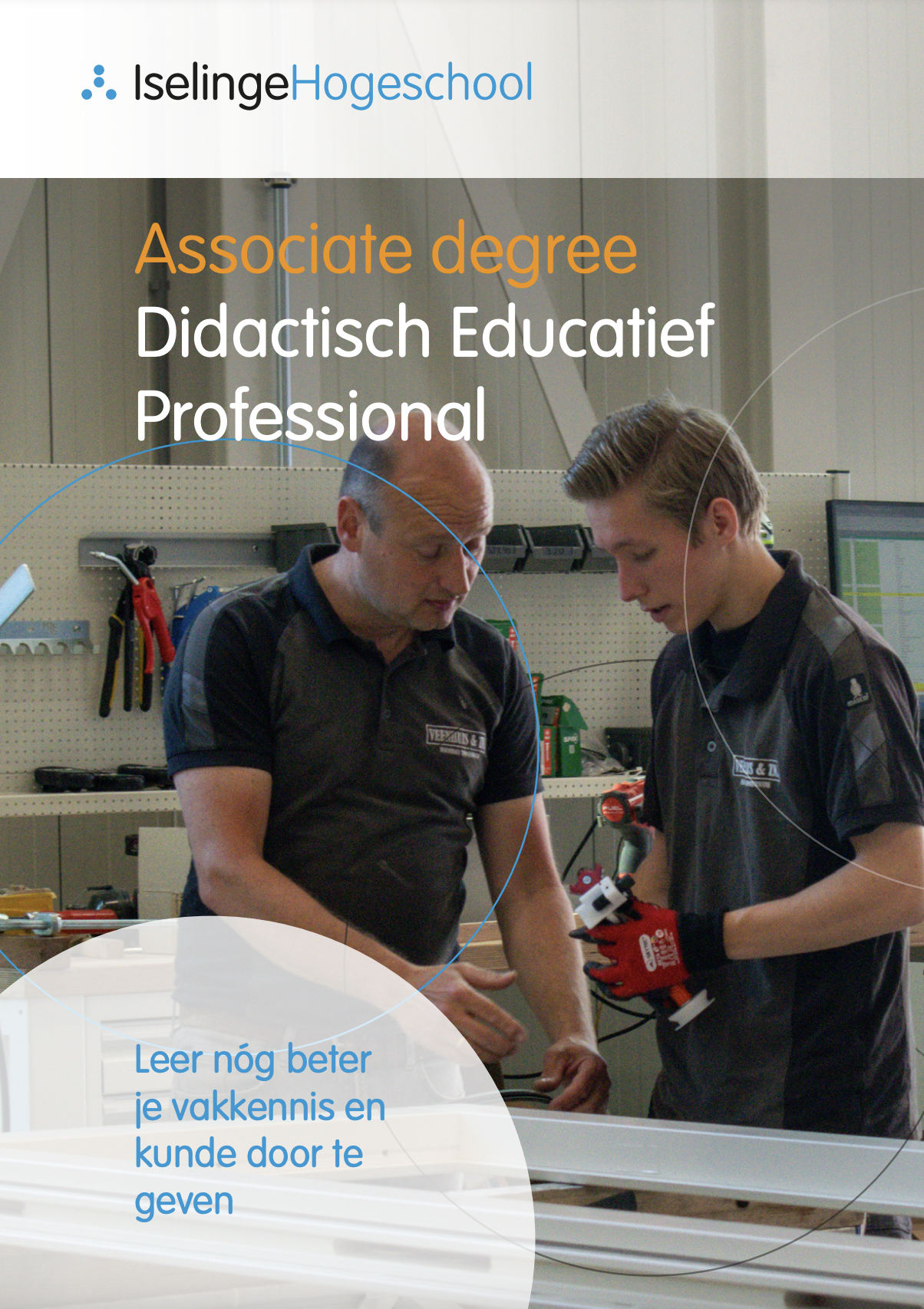 Mededelingen:
Ad-DEP
Aarden in het werkveld
Bijeenkomst Onderwijsregio over Professionalisering 8 april
Jaarplanning
[Speaker Notes: C]
Interprofessioneel Samen Opleiden en Professionaliseren:
Stand van zaken
Leerteams volgend studiejaar
Samen uitvragen praktijkplaatsen
Kritische reflectie
Voortgangsrapportage RIF
[Speaker Notes: C]
RIF ISOP:
Terugblik jaar I 
	- speerpunt 1: Leerteams
	- speerpunt 2: Curricula
	- speerpunt 3: Studentbegeleiders
Vooruitblik jaar 2
[Speaker Notes: C]
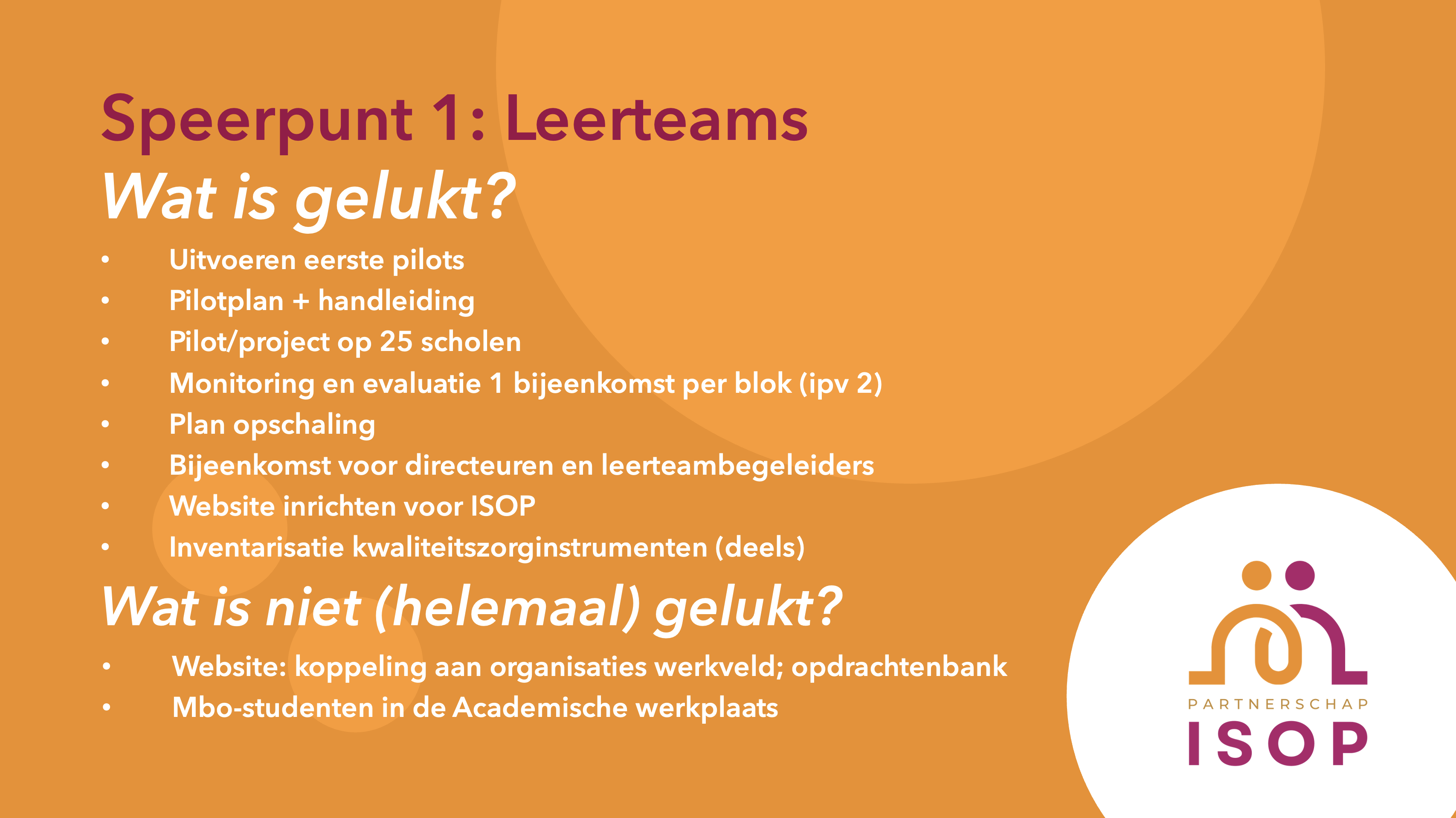 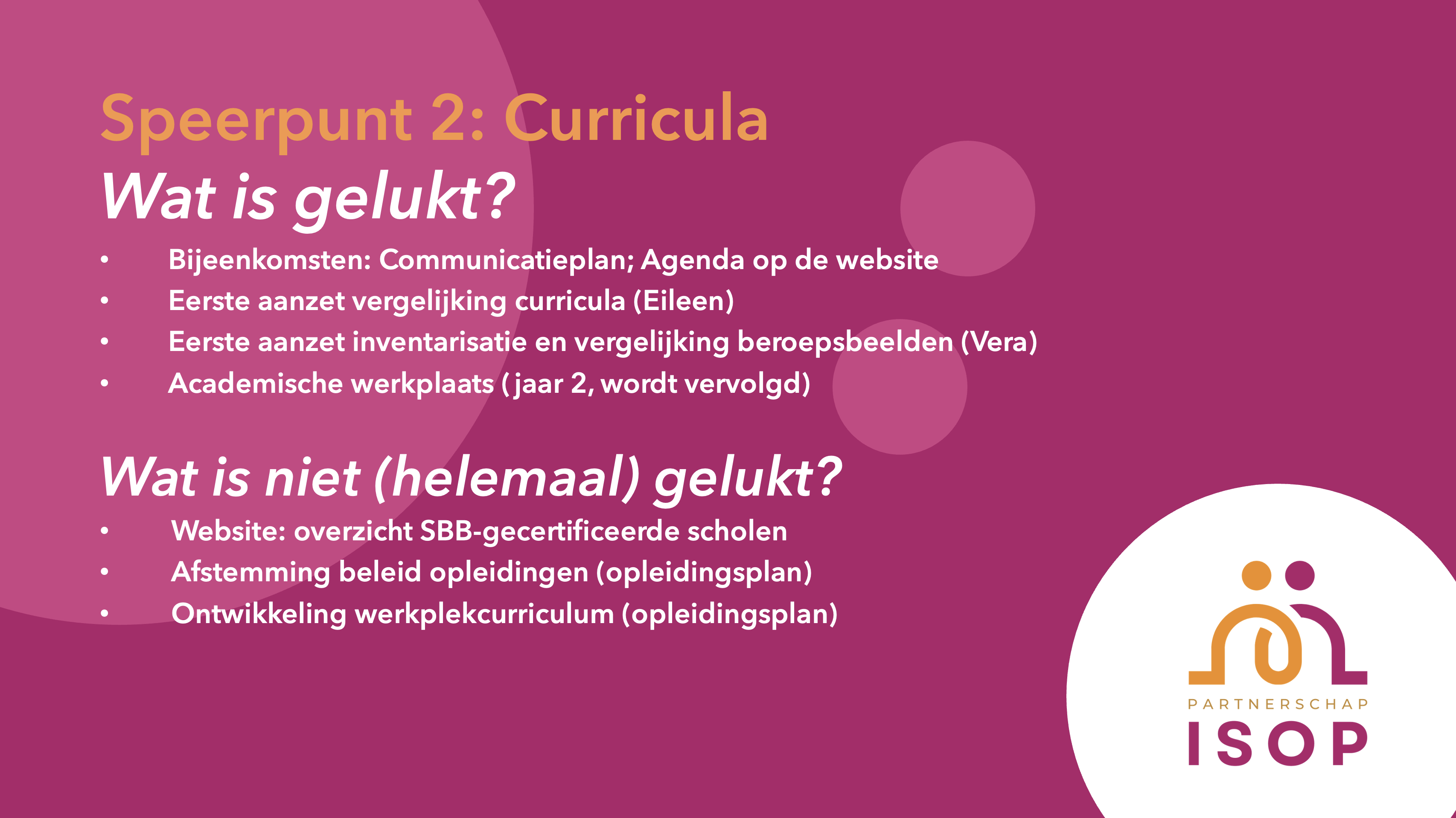 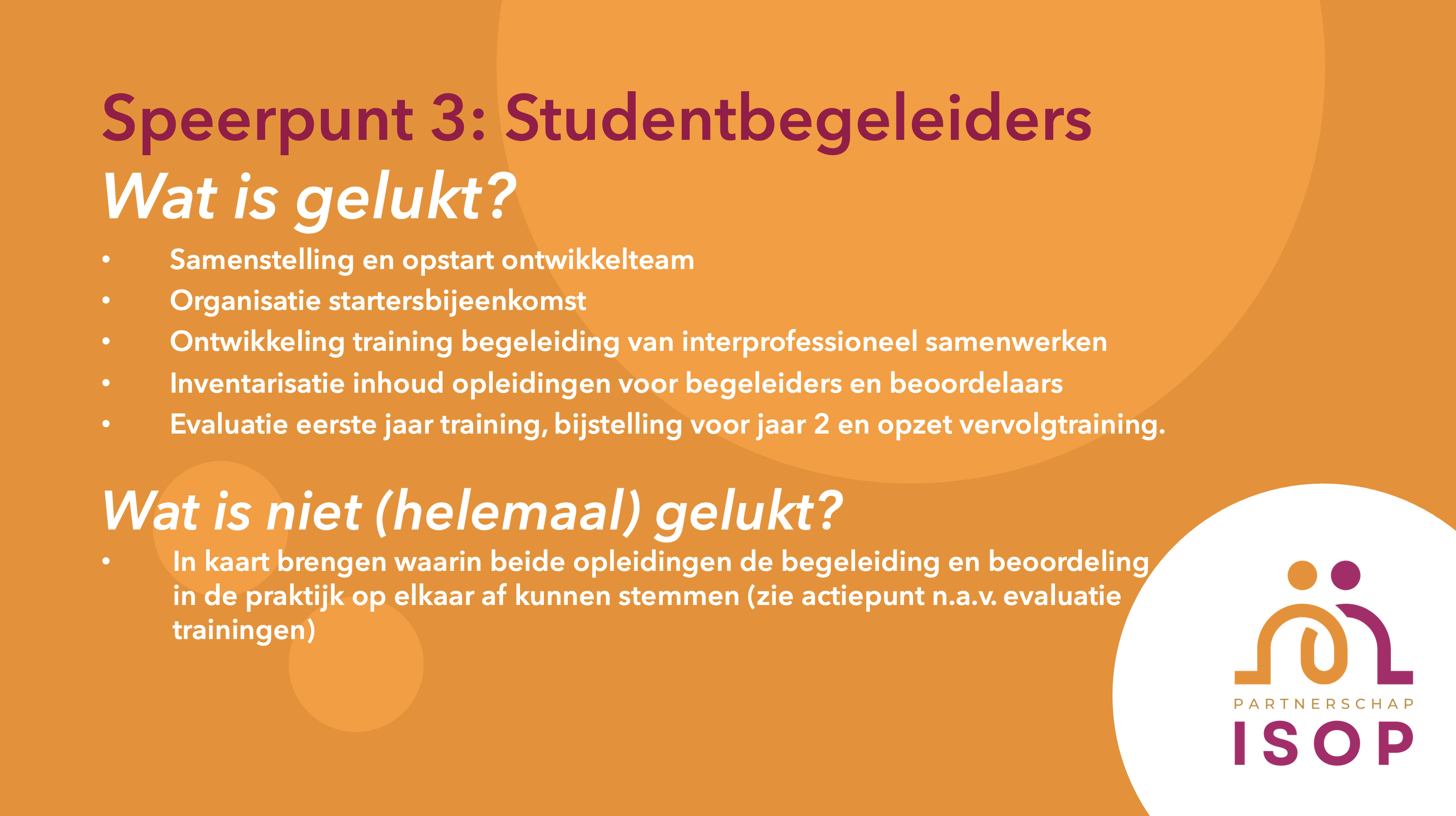 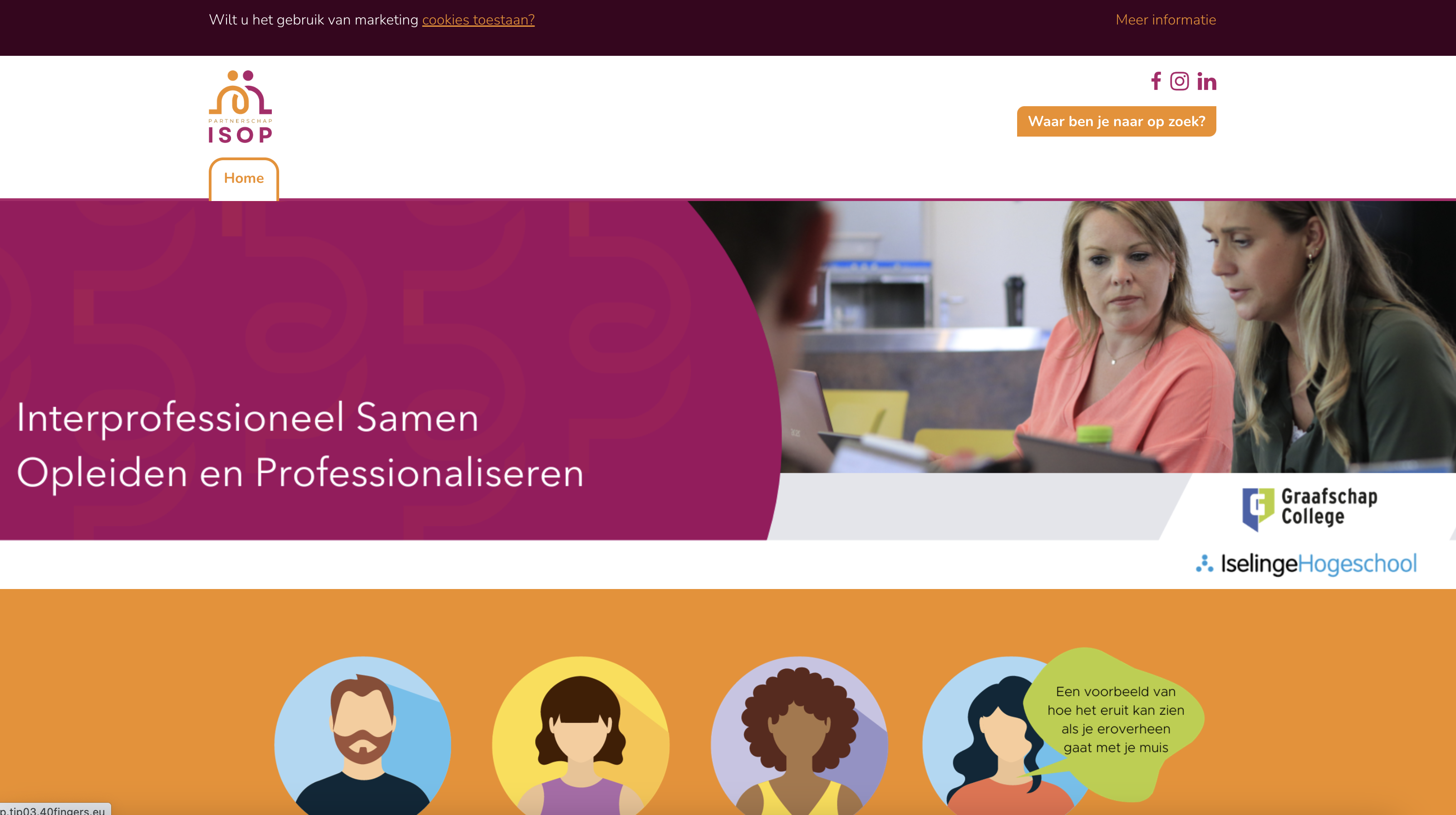 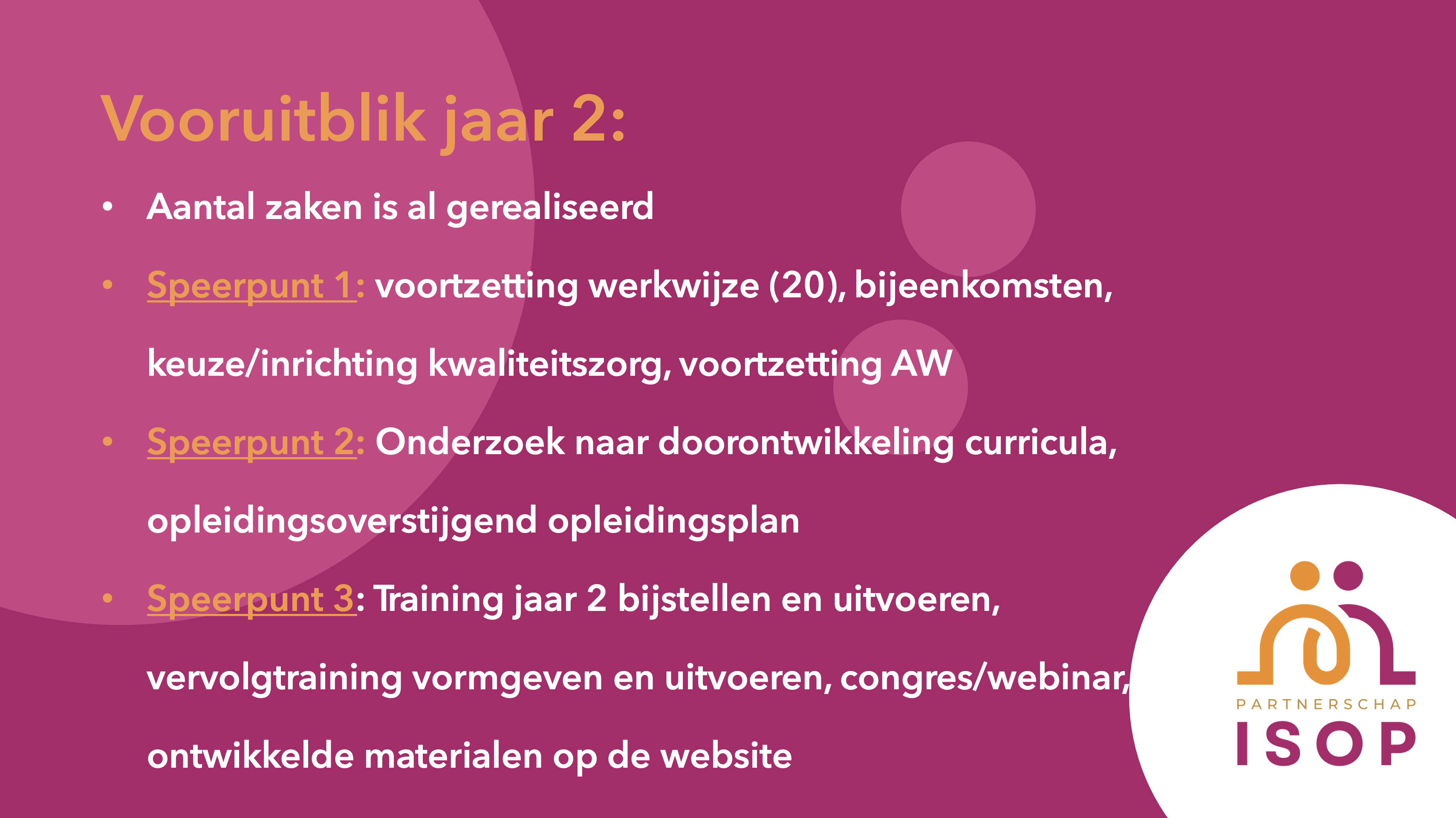 Interprofessioneel Samen Opleiden en Professionaliseren:
Stand van zaken
Leerteams volgend studiejaar
Samen uitvragen praktijkplaatsen
Kritische reflectie
Voortgangsrapportage RIF
[Speaker Notes: C]
Hoe kunnen we de tandem versterken?
Wat typeert jullie samenwerking?
	Denk ook aan praktische zaken, zoals: Hoe vaak spreken jullie elkaar? Hoe komt de 	agenda tot stand?
Wat zou jullie samenwerking versterken?
Hoe kunnen jullie de tandems directeur-opleider versterken?
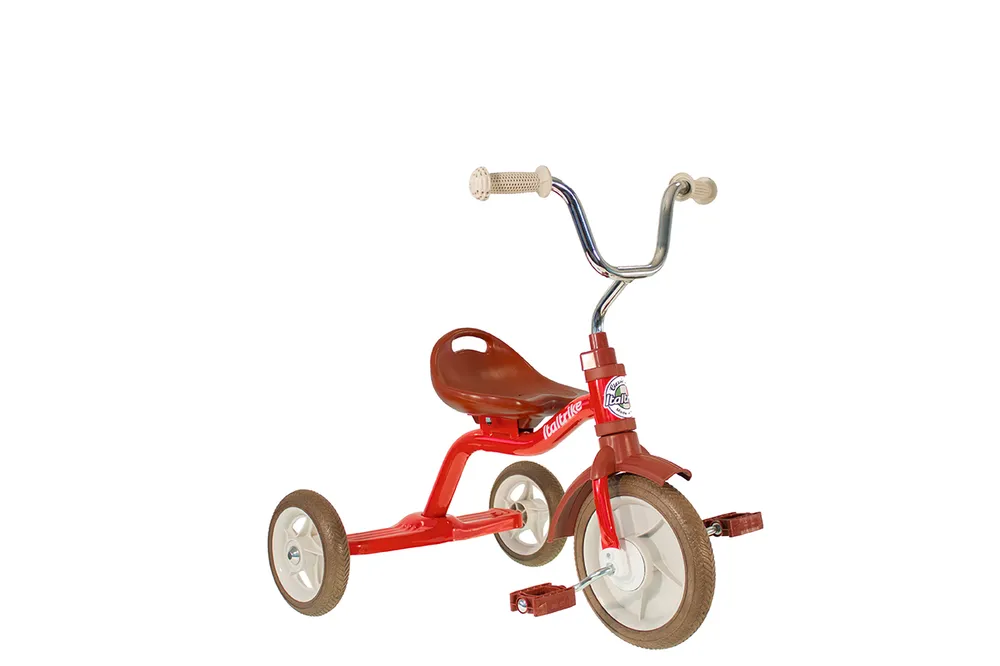 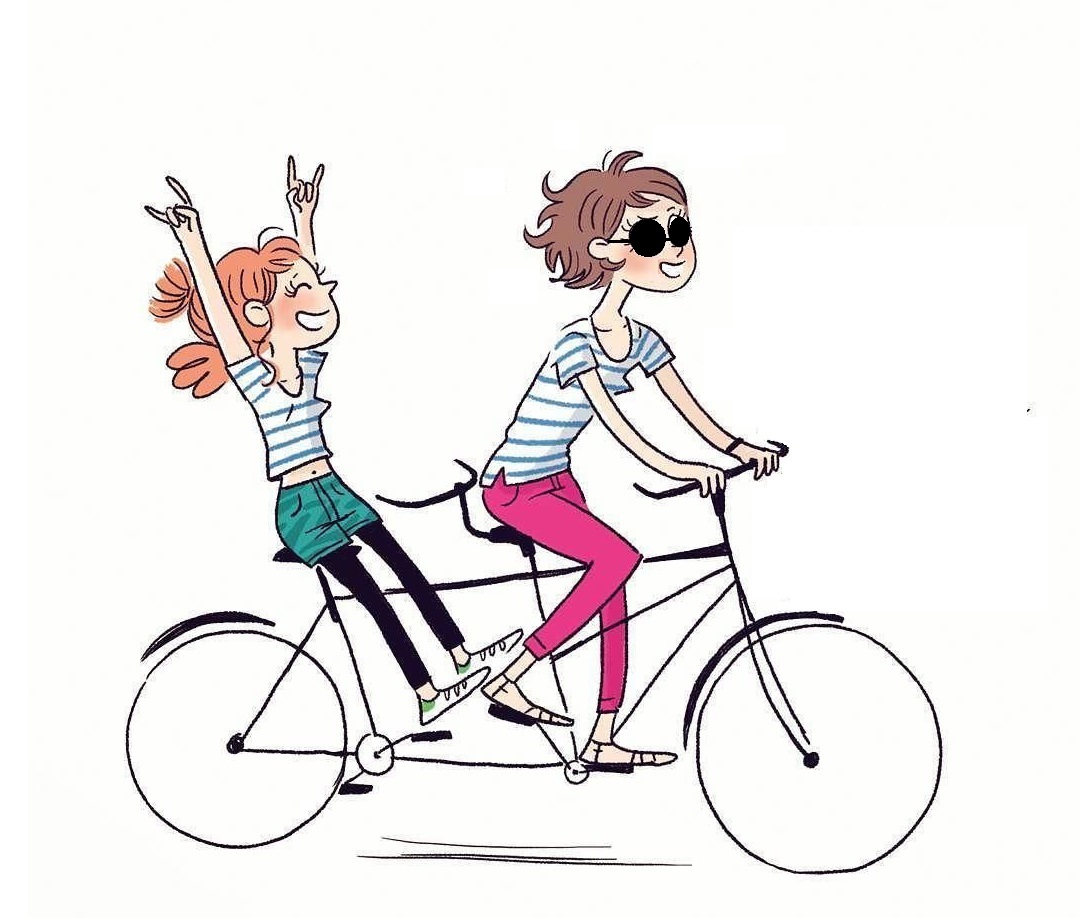 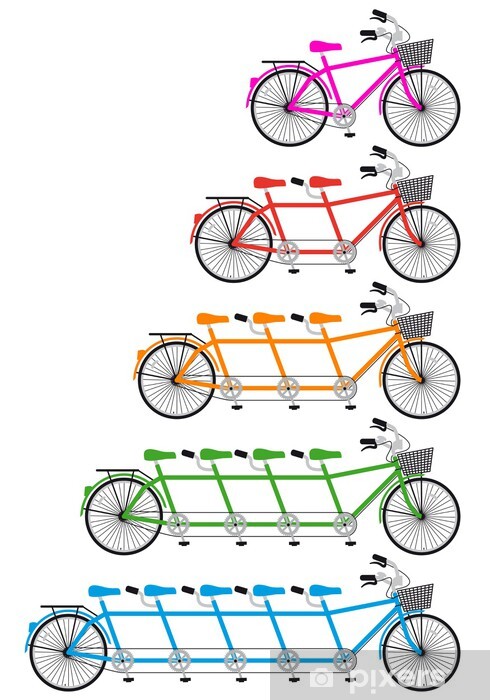 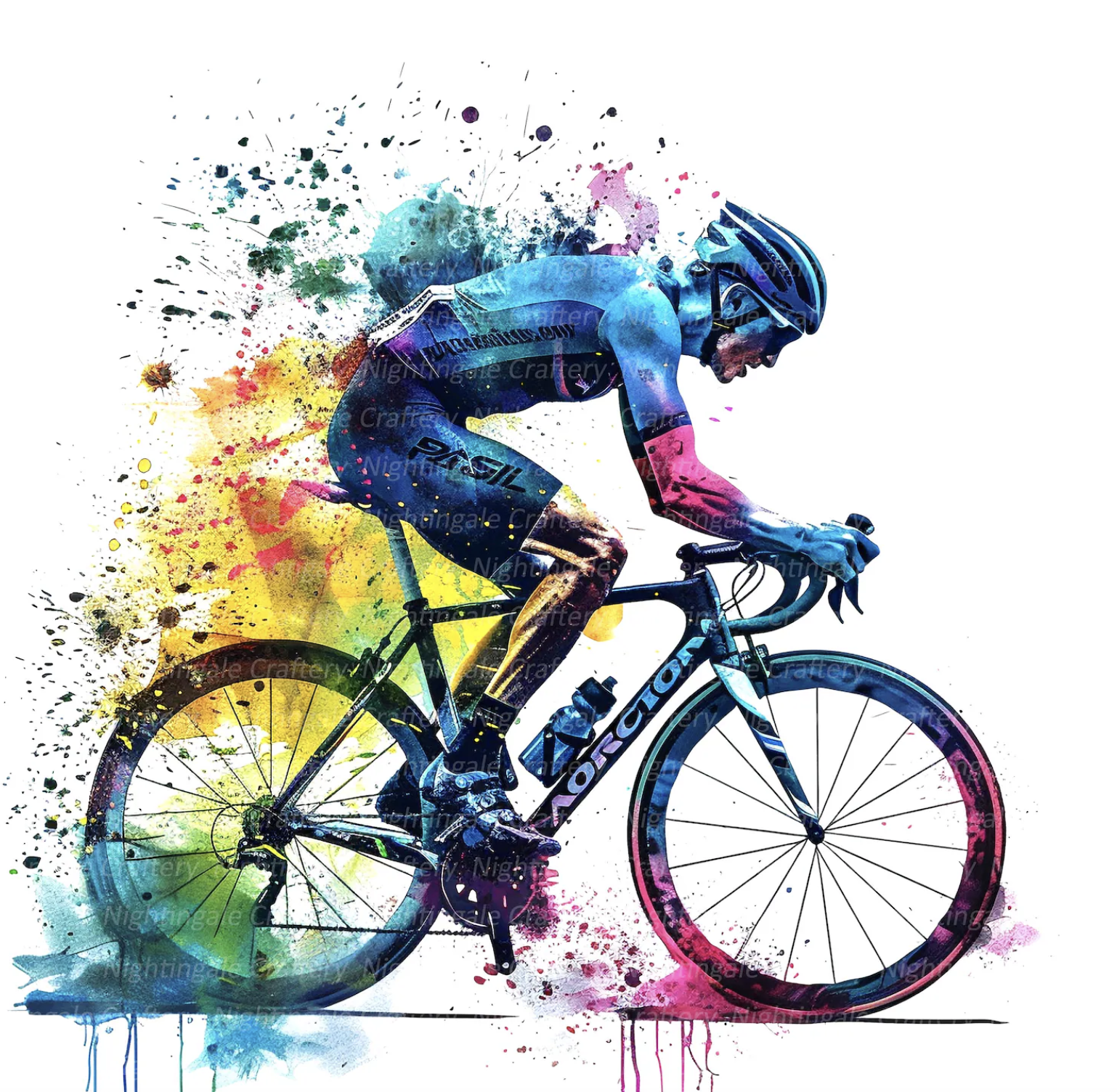 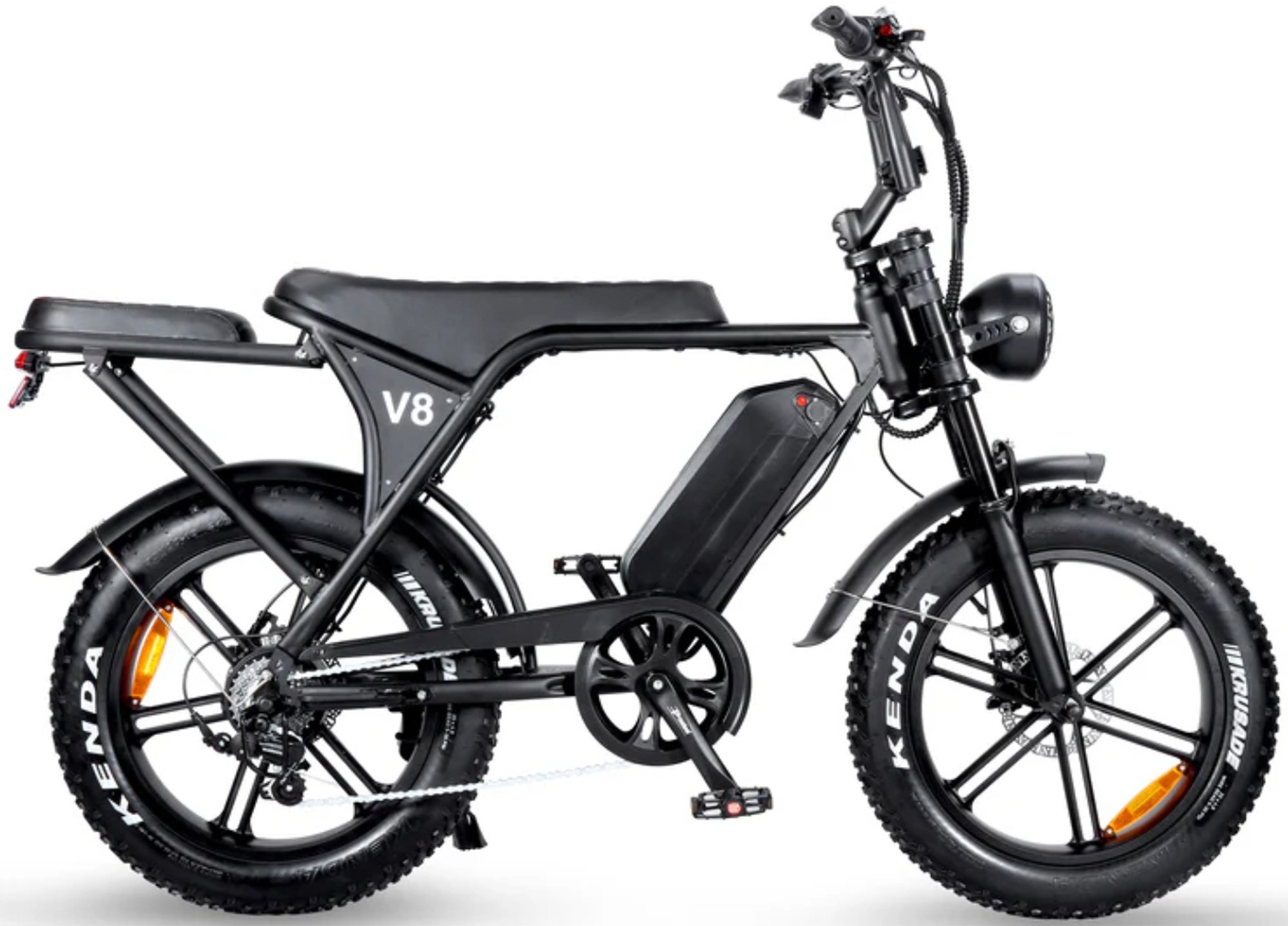 [Speaker Notes: C]
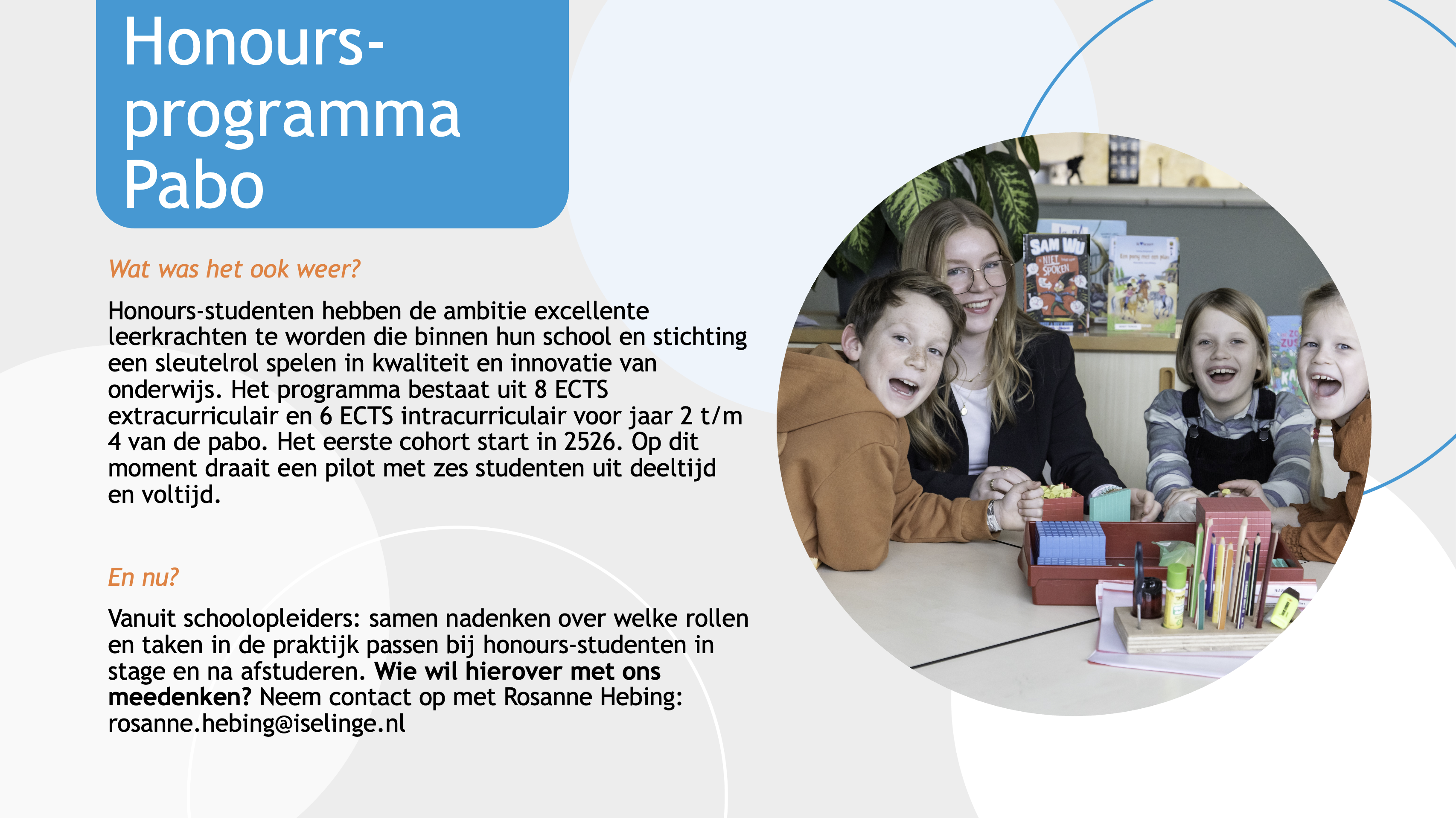 Ontwikkelingen:
Honoursprogramma: oproep
De P van ISOP
Openscholendag
[Speaker Notes: C]
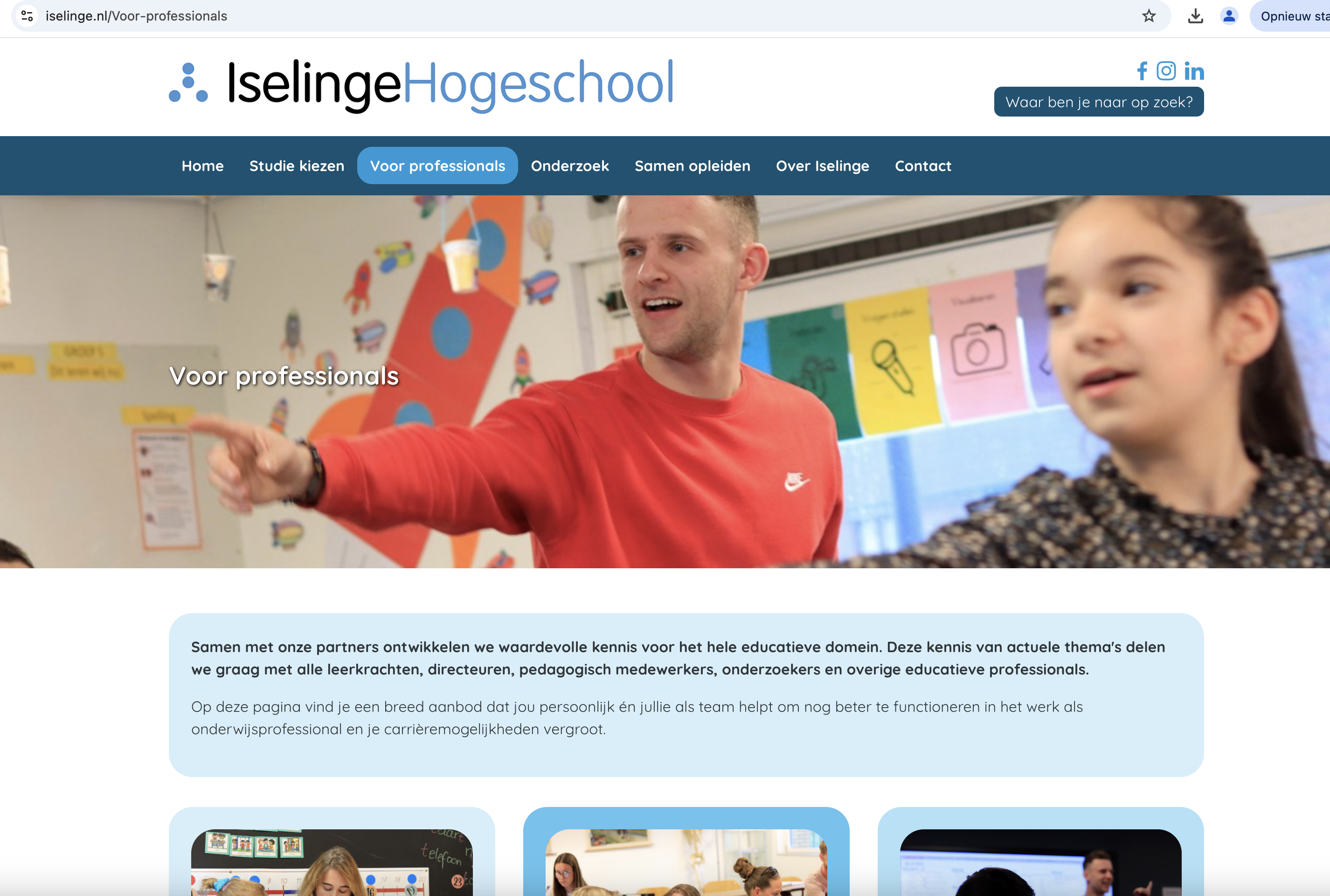 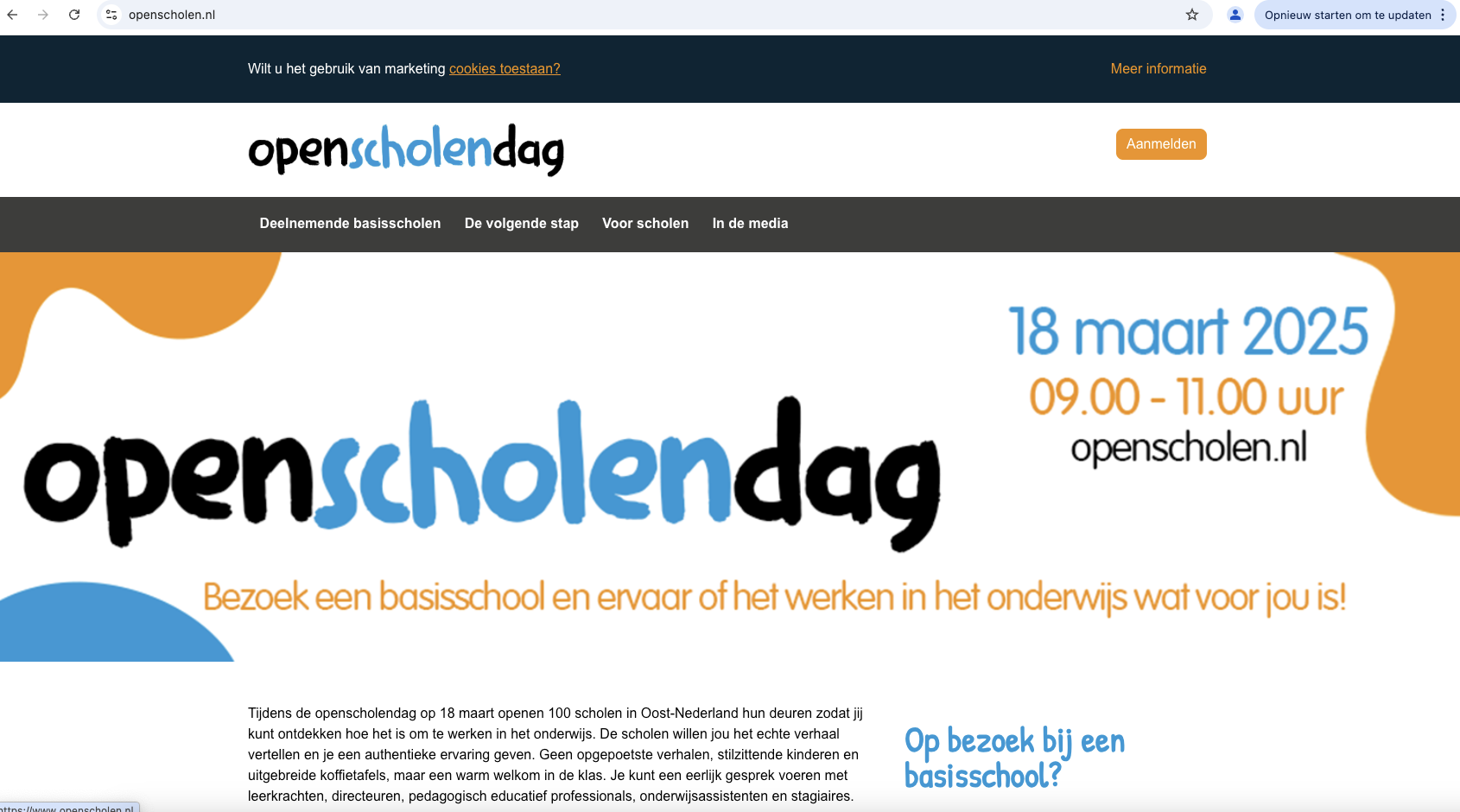